SignalGuru: Leveraging Mobile Phones for Collaborative Traffic Signal Schedule Advisory
Emmanouil Koukoumidis (Princeton, MIT)
Li-Shiuan Peh (MIT)
Margaret Martonosi (Princeton)

MobiSys, June 29th 2011
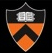 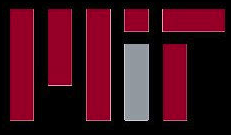 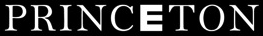 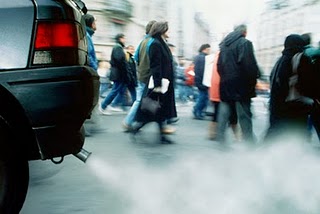 Vehicles: The polluting energy hogs
Cars are big polluters & energy hogs
Produce 32% of total C02.
 Consume 28% of USA’s total energy.
10 times the energy for computing infrastructure.
* Source: US Environmental Protection Agency (http://www.epa.gov/)
Traffic Signals - GLOSA
Traffic signals:
(+) Provide safety. 
(.-.) Enforce a stop-and-go movement pattern.
Increases fuel consumption by 17%*.
Increases CO2 emissions by 15%*. 
Solution: Green Light Optimal Speed Advisory (GLOSA).
* Source: Audi Travolution Project
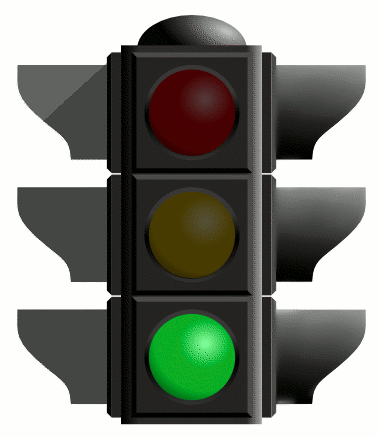 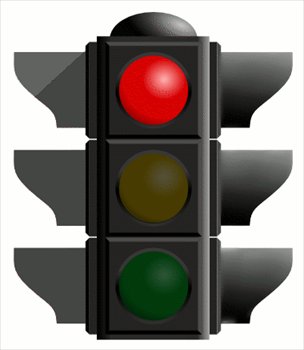 w/o 
GLOSA:
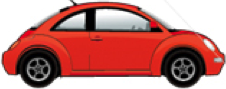 Need to know the schedule of traffic signals.
with 
GLOSA:
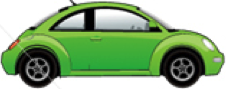 Signal Schedule Advisory Systems
$
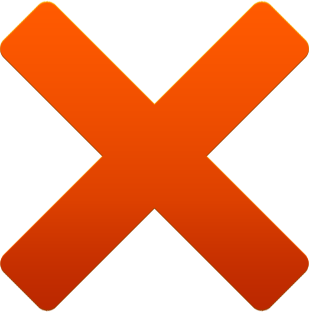 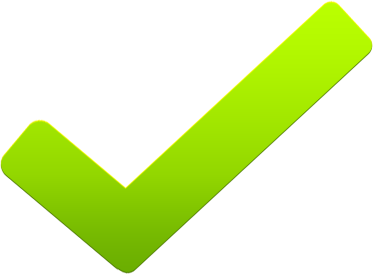 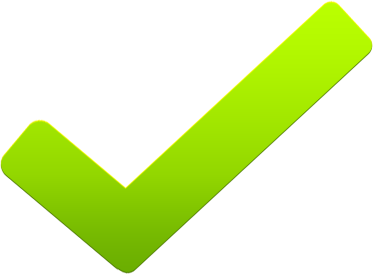 $$
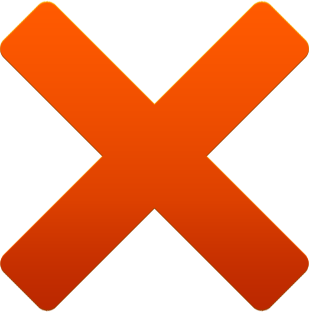 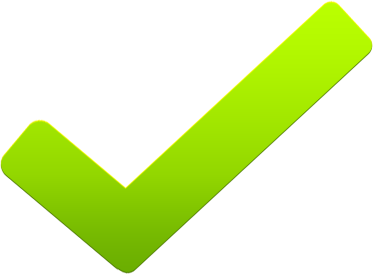 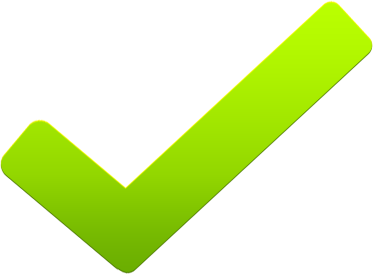 $$$
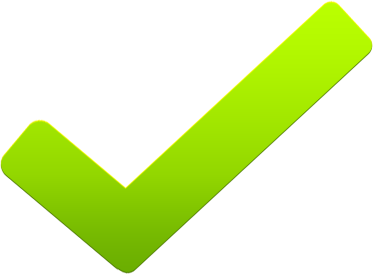 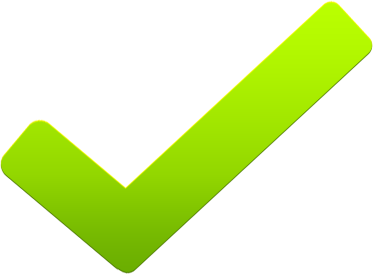 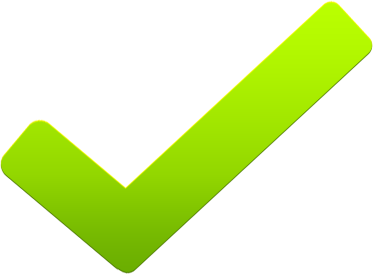 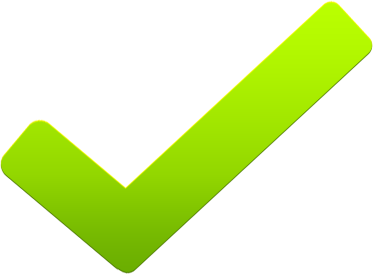 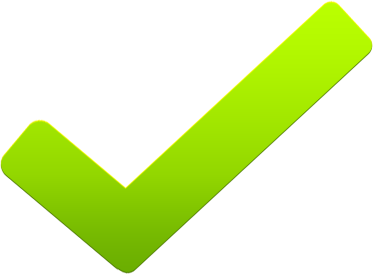 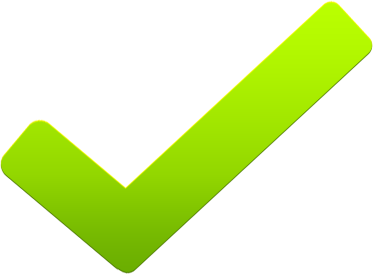 None
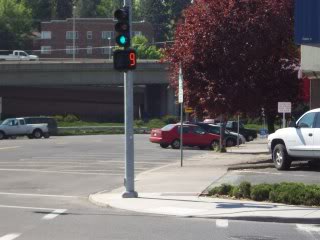 Signal Schedule Advisory Systems
$
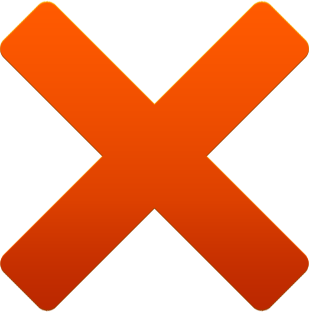 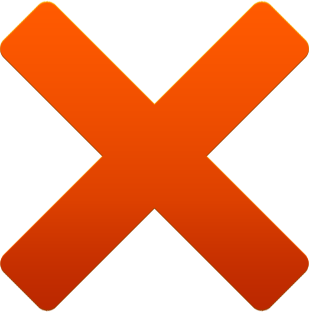 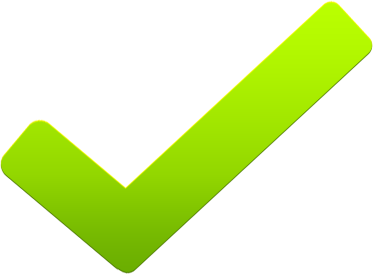 $
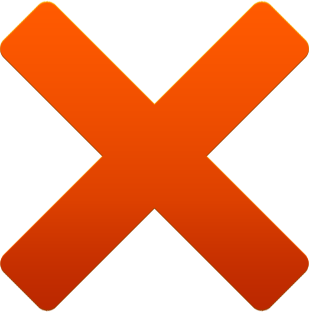 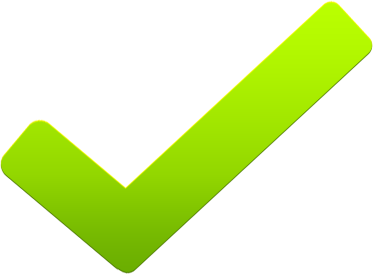 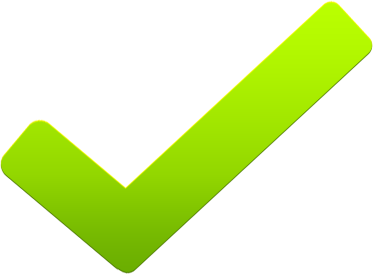 $$
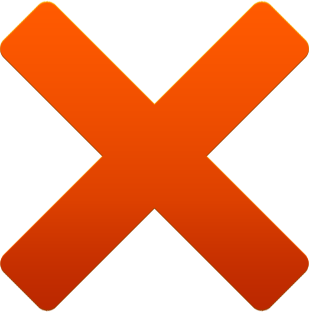 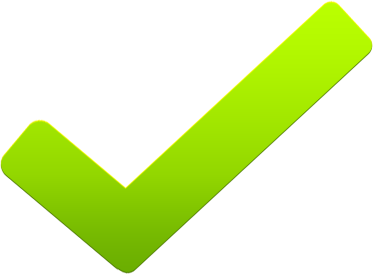 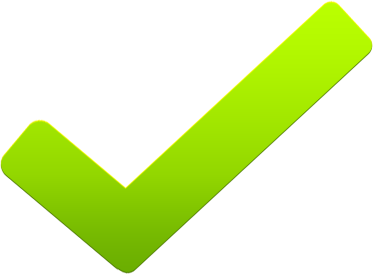 $$$
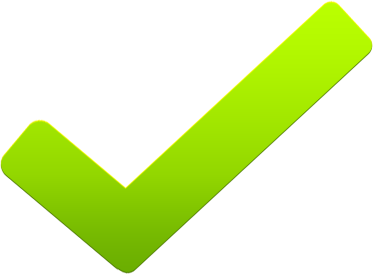 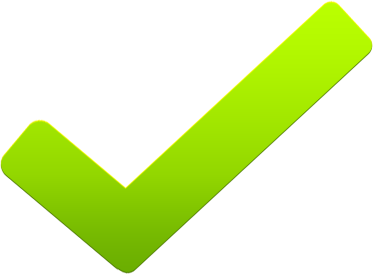 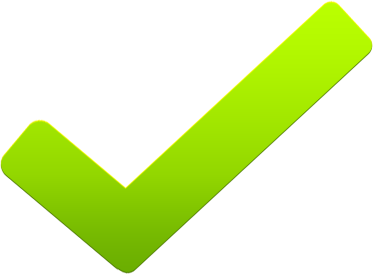 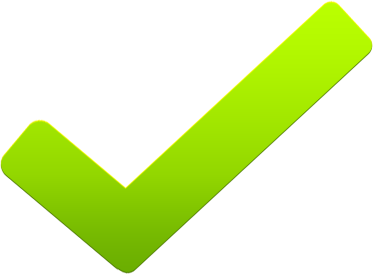 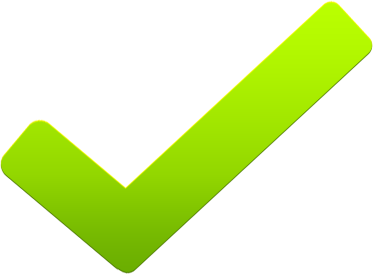 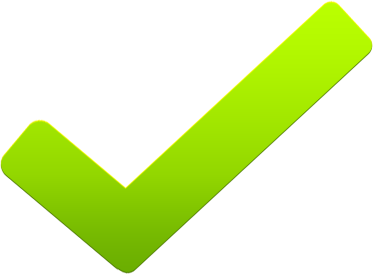 None
Signal Schedule Advisory Systems
$
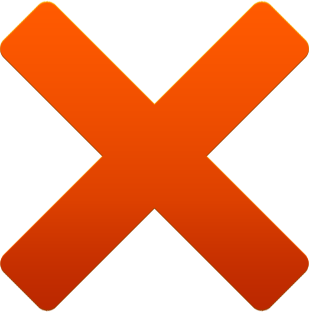 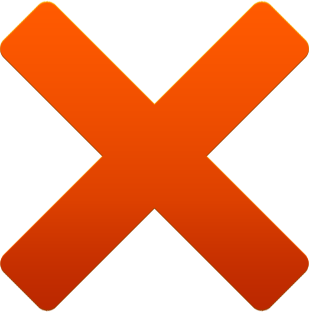 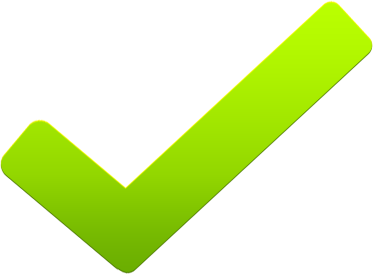 $$
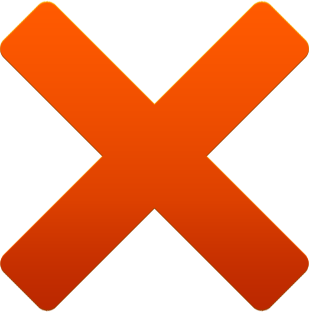 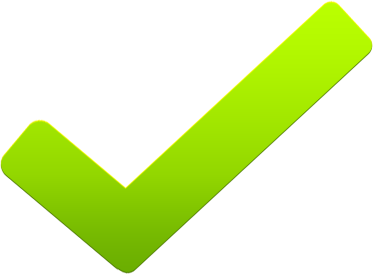 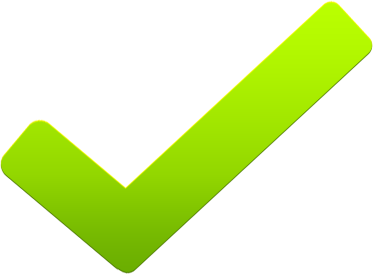 $$$
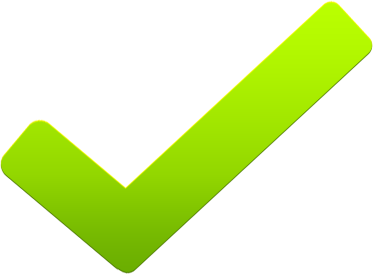 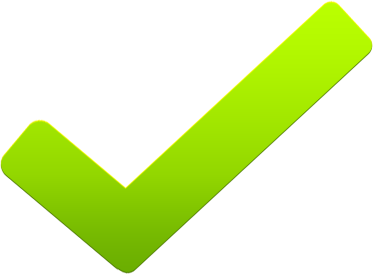 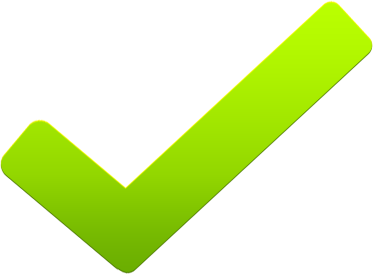 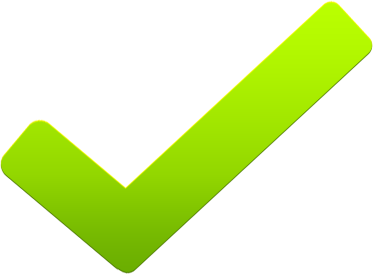 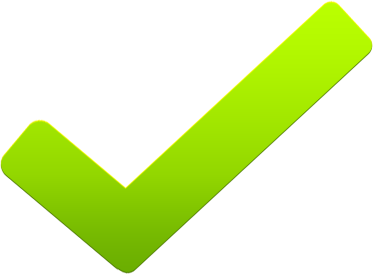 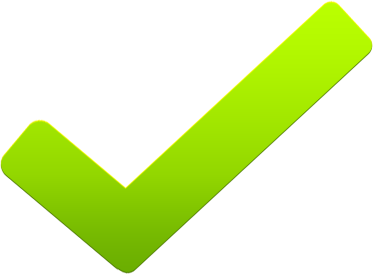 None
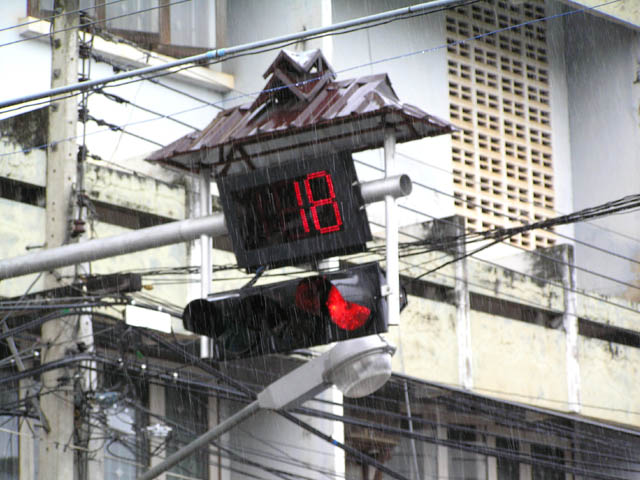 Thailand
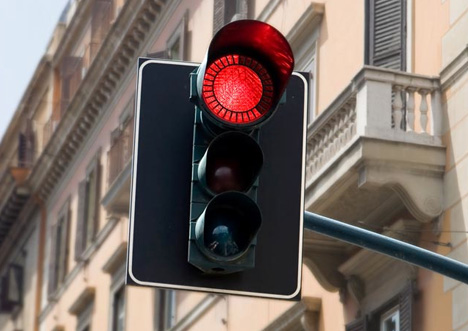 Design: Damjan Stankovich
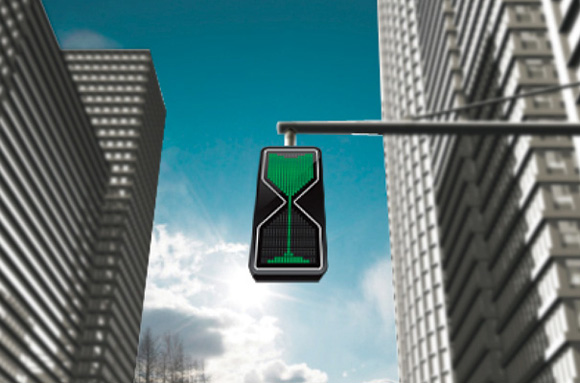 Design: Thanva Tivawong
Signal Schedule Advisory Systems
$
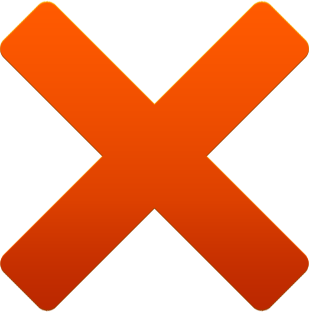 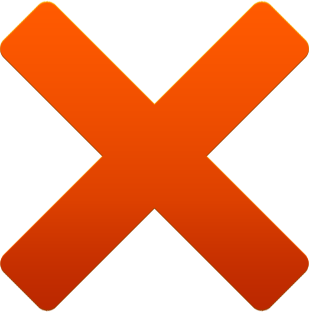 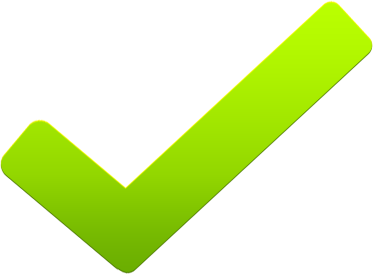 $
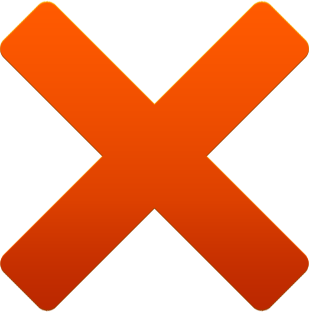 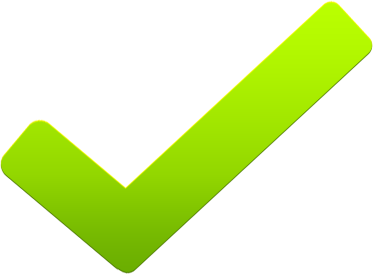 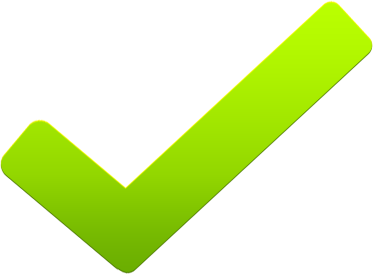 $$
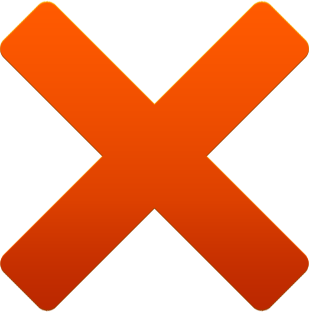 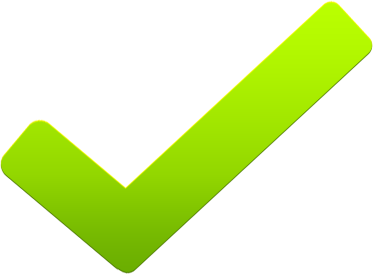 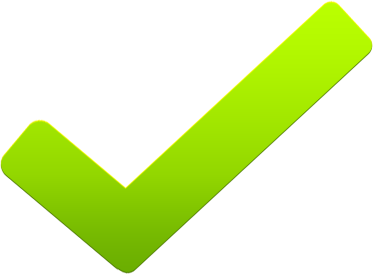 $$$
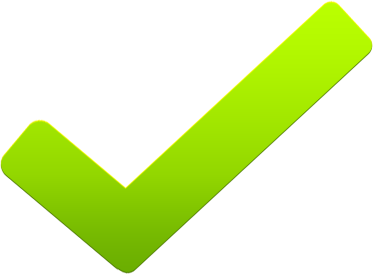 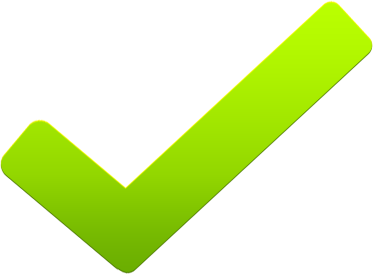 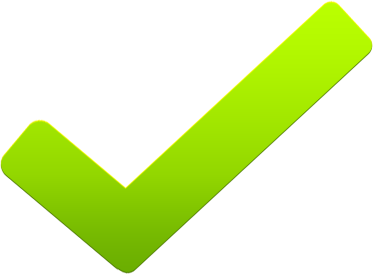 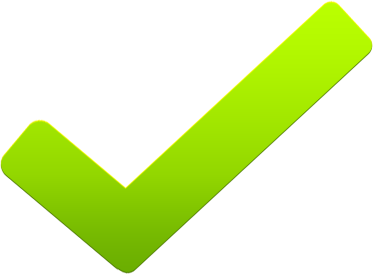 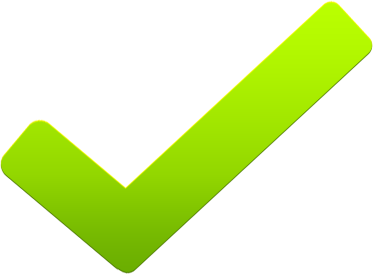 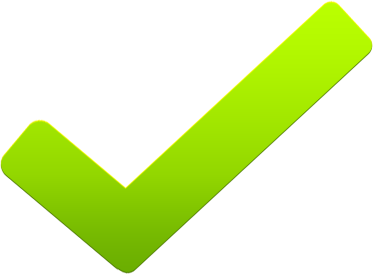 None
Signal Schedule Advisory Systems
$
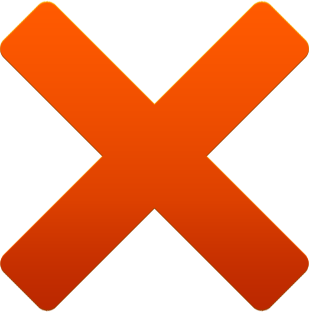 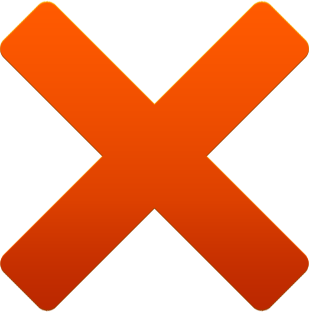 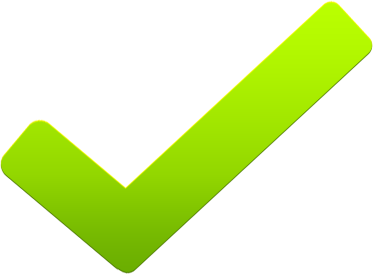 $
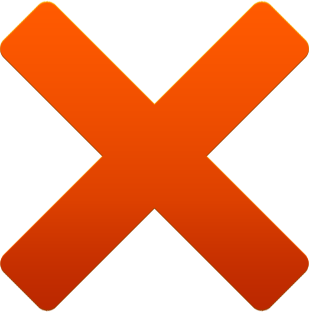 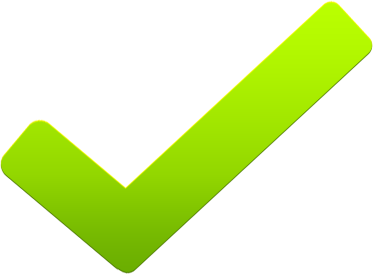 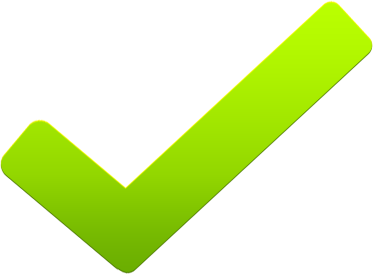 $$
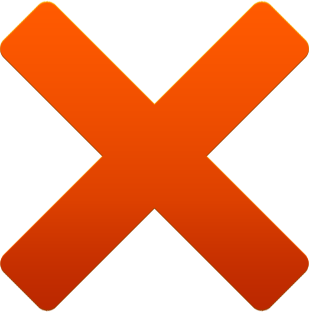 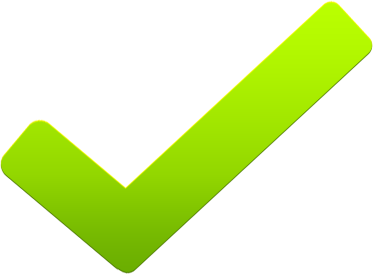 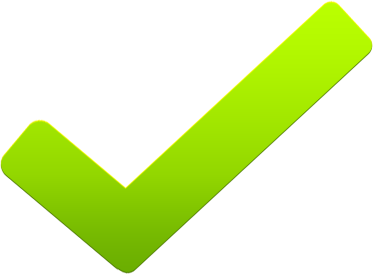 $$$
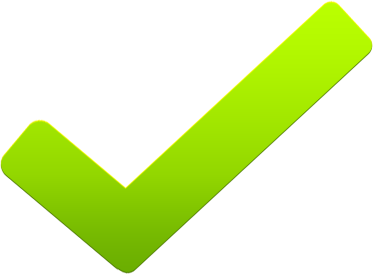 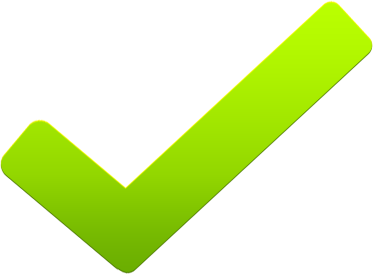 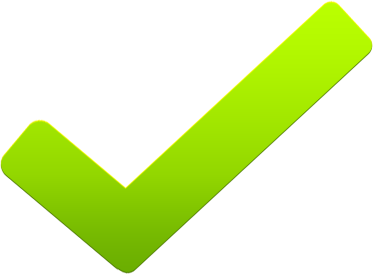 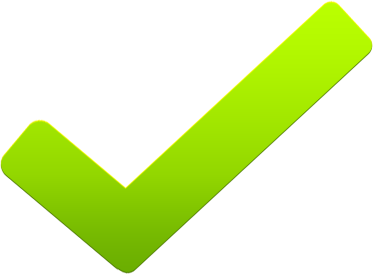 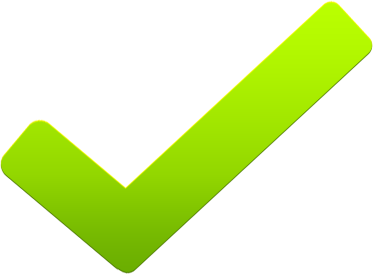 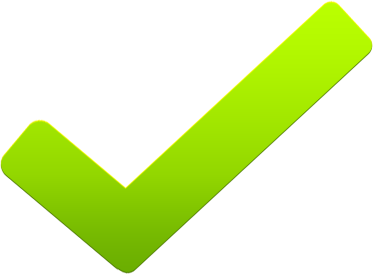 None
Signal Schedule Advisory Systems
$
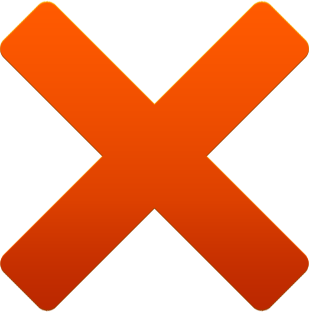 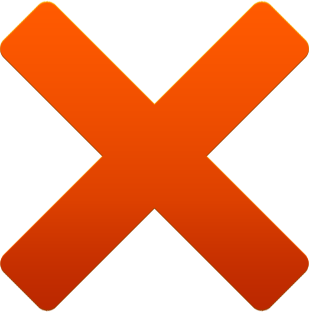 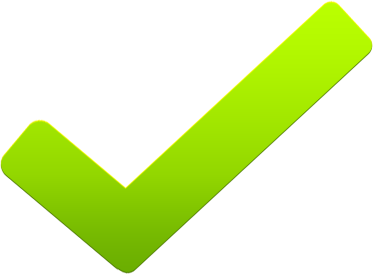 $
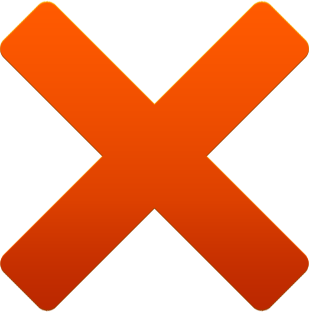 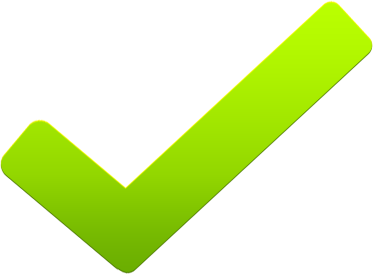 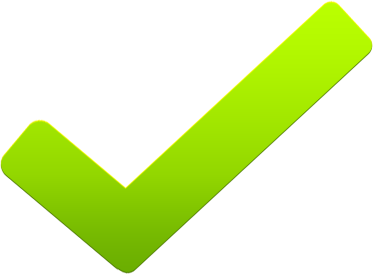 $$
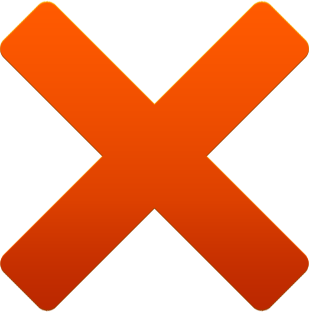 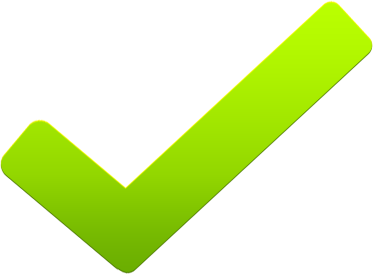 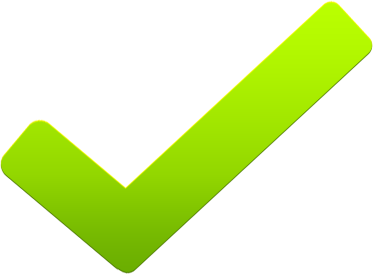 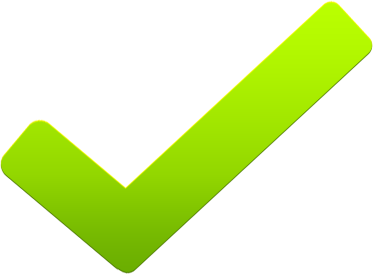 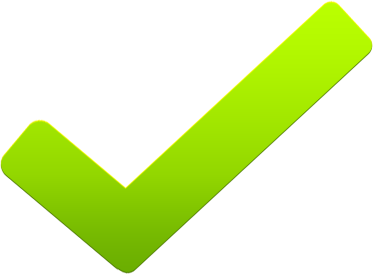 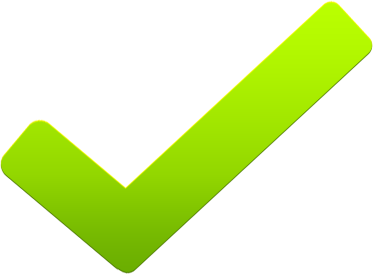 None
Audi Travolution
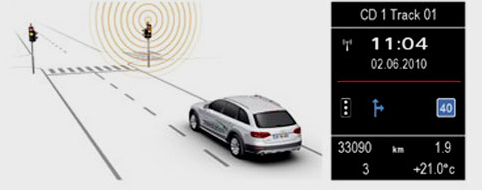 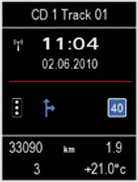 Signal Schedule Advisory Systems
$
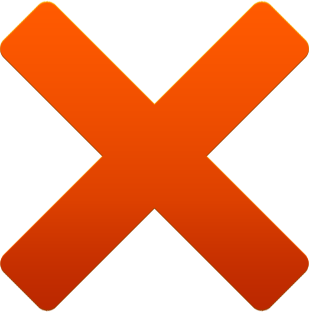 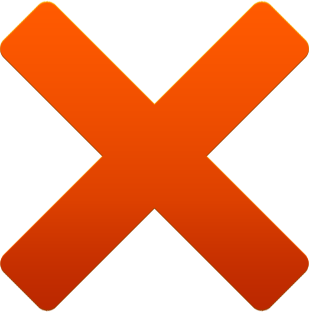 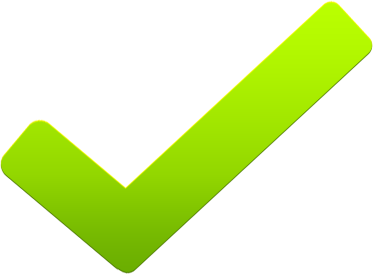 $
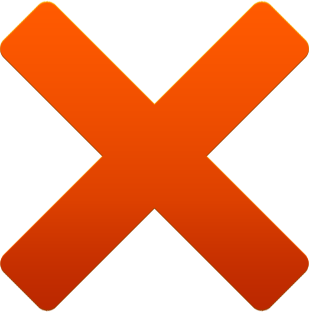 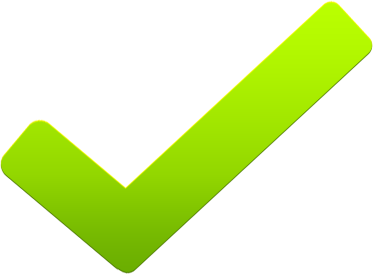 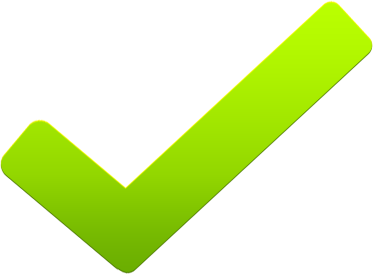 $$
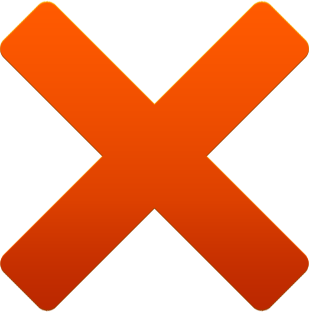 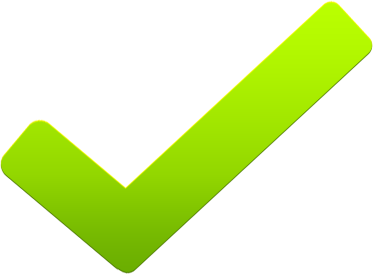 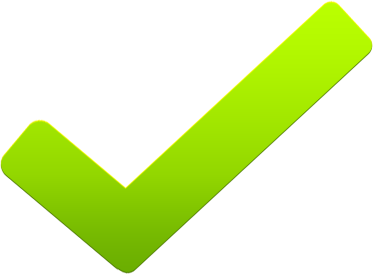 $$$
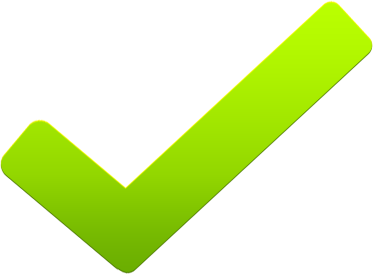 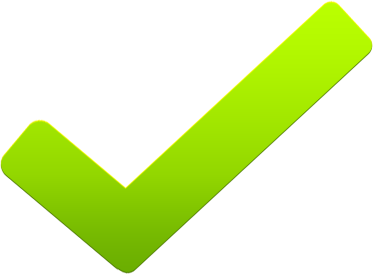 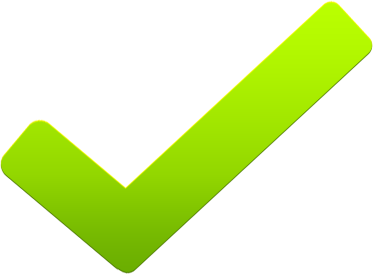 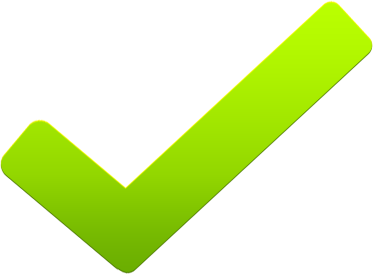 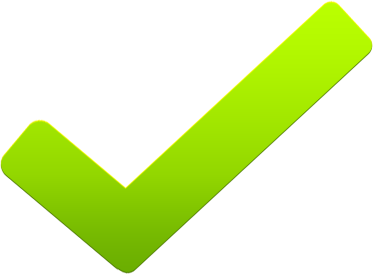 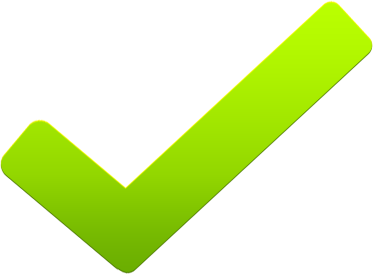 None
Signal Schedule Advisory Systems
$
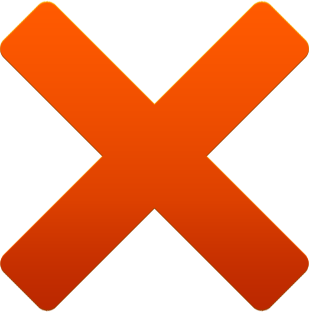 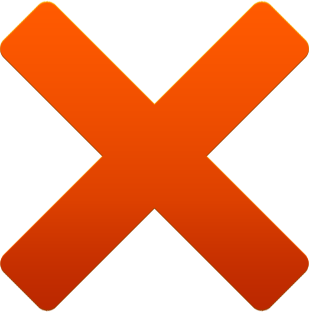 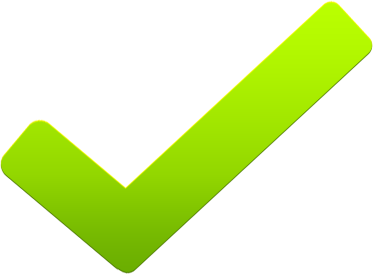 $
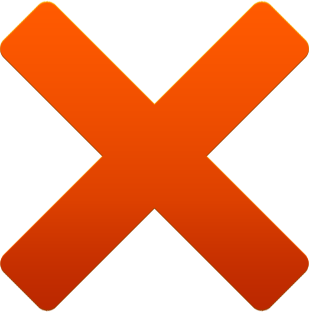 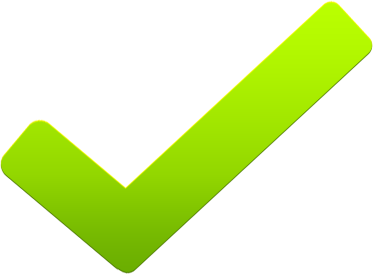 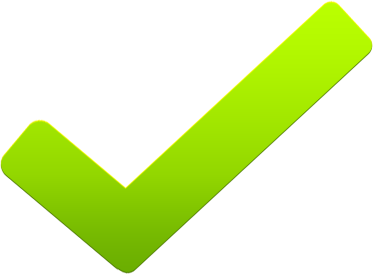 $$
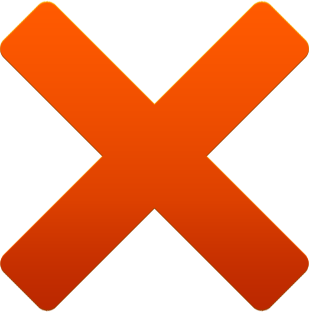 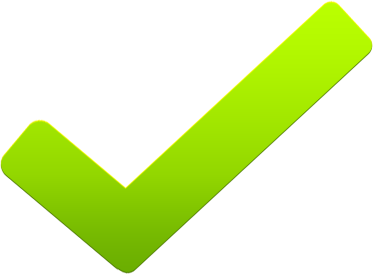 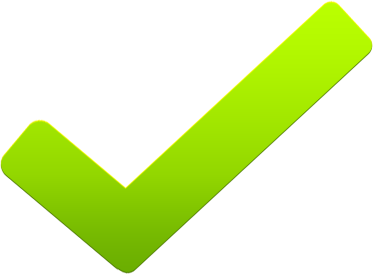 $$$
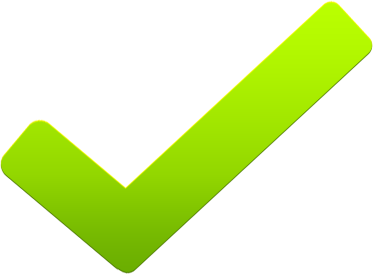 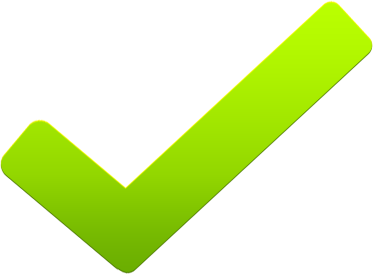 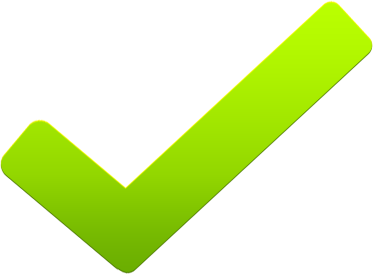 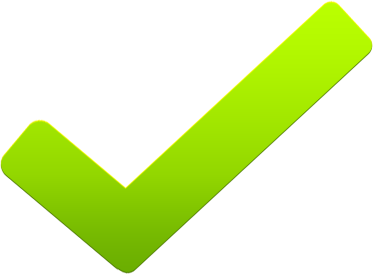 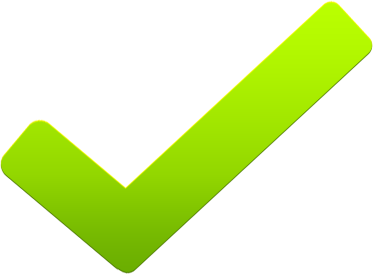 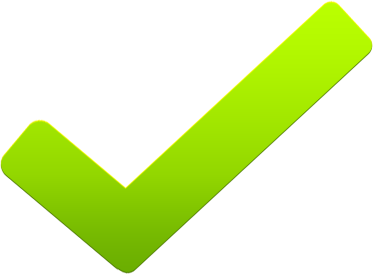 None
SignalGuru Approach
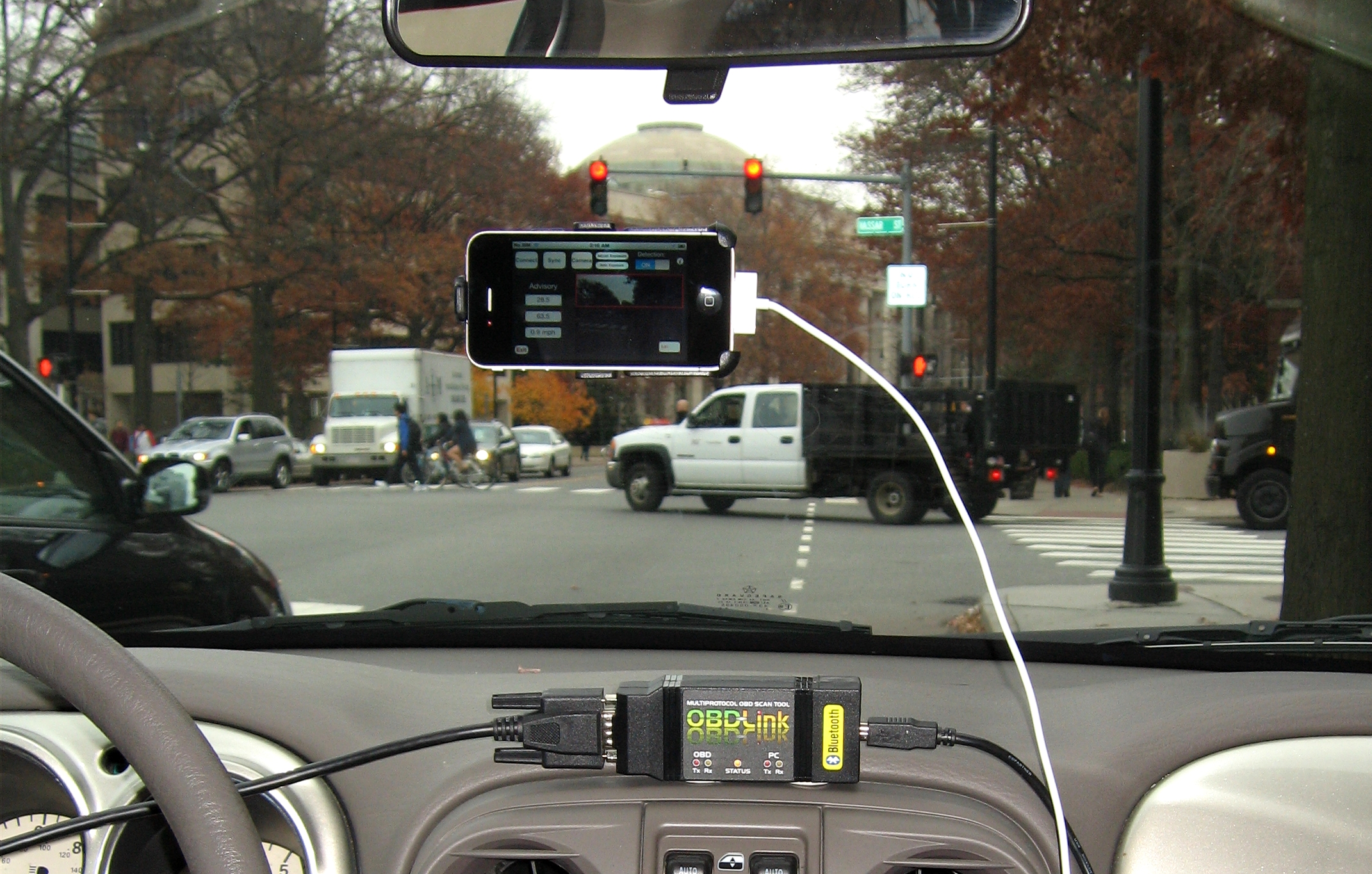 Challenges
Commodity cameras. Low video resolution:
iPhone 4: 1280 × 720 pixels.
iPhone 3GS: 640 × 480 pixels
Limited processing power. 
But need high video processing frequency.
Uncontrolled environment.
Traffic-adaptive traffic signals.
Non-challenge: Energy.
Detection Module
Detects signal current status (Red/Yellow/Green) from video.
New frame every 2sec.
Main features:
Bright color.
Shape (e.g., round, arrow).
Within black housing.
Location in frame (detection window).
IMU-based Detection Window
φ: field of view
ω: roll angle
θ: detection angle
Roll angle ω is calculated by gyro and accelerometer data.
Process only area within detection window.
Cuts off  half of the image:
Processing time reduced by 41%.
Misdetection rate reduced by 49%.
Transition Filtering Module
Filters out false positives.
Low Pass Filter:
         …RRRGRR…
Colocation filter.
Red and Green bulbs should be colocated.
frame i
frame i+1
Filters compensates for lightweight but noisy detection module.
Collaboration Module
No cloud server.
Real-time adhoc exchange of timestamped RG transitions (last 5 cycles) database.
Collaboration:
Improves mutual information.
Enables advance advisory.
Prediction Module
Add to timestamp of phase A’s detected RG transition (tA, RG) the predicted Phase Length of A (PLA) to predict RG transition for B (tB, RG).
B
A
B
A
PLA
tA, RG
tB, RG
Phase Length prediction:
Pre-timed signals: Look-up in database.
Traffic-adaptive traffic signals: Predict based on history of settings using machine learning (SVR).
B
A
[Speaker Notes: .]
SignalGuru/GLOSA iPhone Application
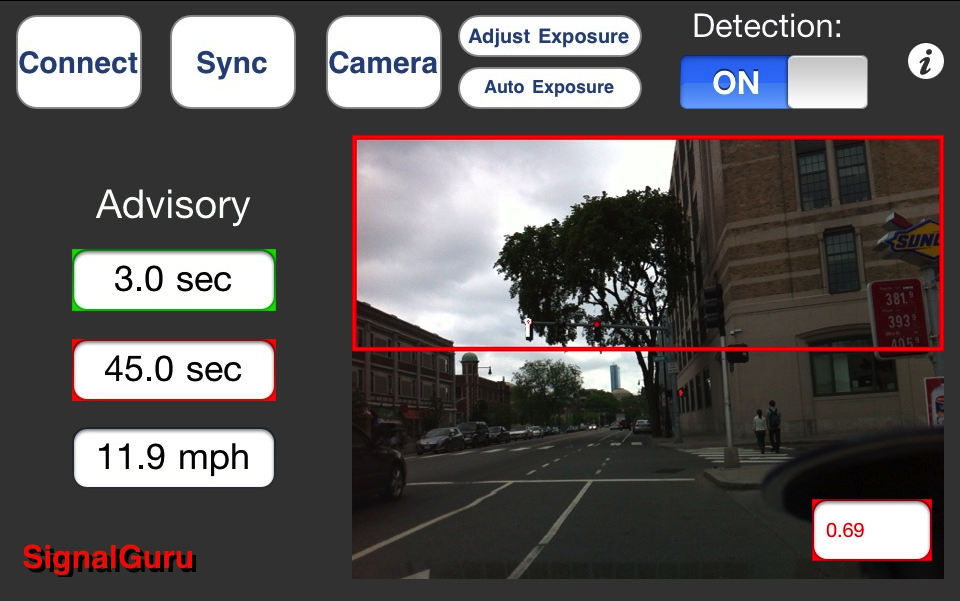 Residual amount of time in sec until the traffic signal turns green.
Residual amount of time in sec until the traffic signal turns red again.
Recommended GLOSA speed.
SignalGuru Evaluation
SignalGuru Evaluation
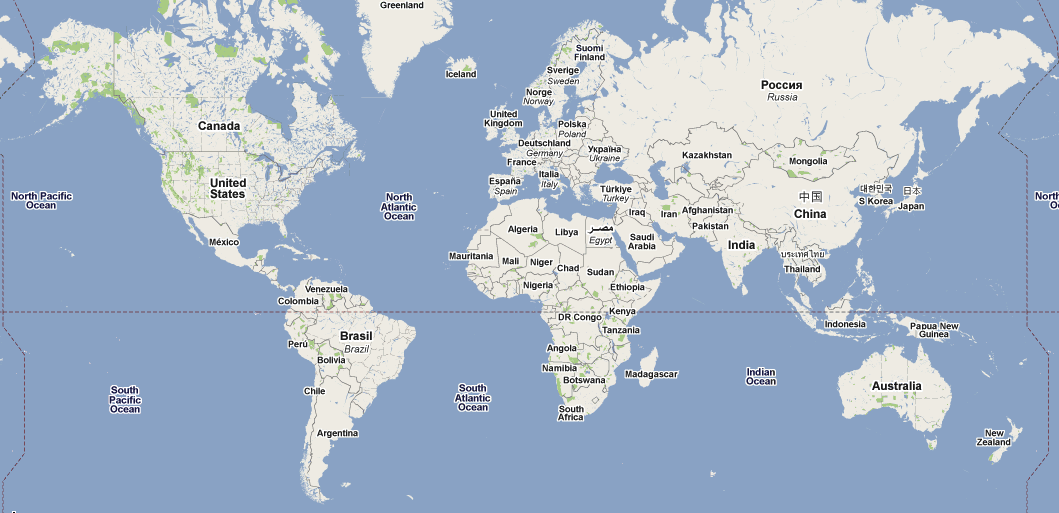 Cambridge (MA, USA)
Singapore
Cambridge: Prediction Accuracy Evaluation
Cambridge (MA, USA)
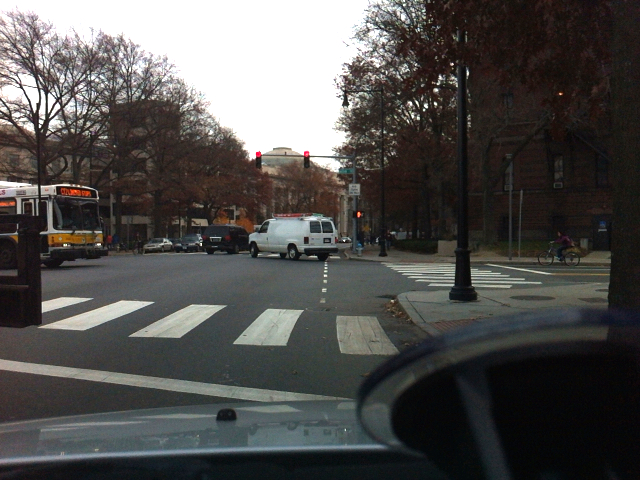 Pre-timed traffic signals.
Experiment:
5 cars over 3 hours.
3 signals, >200 transitions.
ErrorAverage = 0.66sec (2%).
Singapore: Prediction Accuracy Evaluation
Singapore
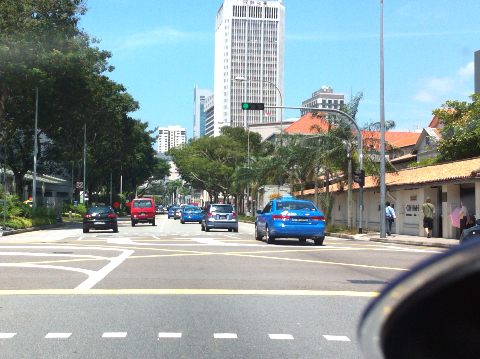 SignalGuru accurately predicts both pre-timed and traffic adaptive traffic signals.
Traffic-adaptive traffic signals.
Experiment in downtown:
8 cars over 30 min.
2 signals, 26 transitions.
ErrorAverage = 2.45sec (3.8%).
ErrorTransition Detection = 0.60sec (0.9%).
ErrorPhase Length Prediction = 1.85sec (2.9%).
Evaluation: GLOSA Fuel Savings
Trip: P1 to P2 through 3 signalized intersections.
20 trips to measure fuel consumption.
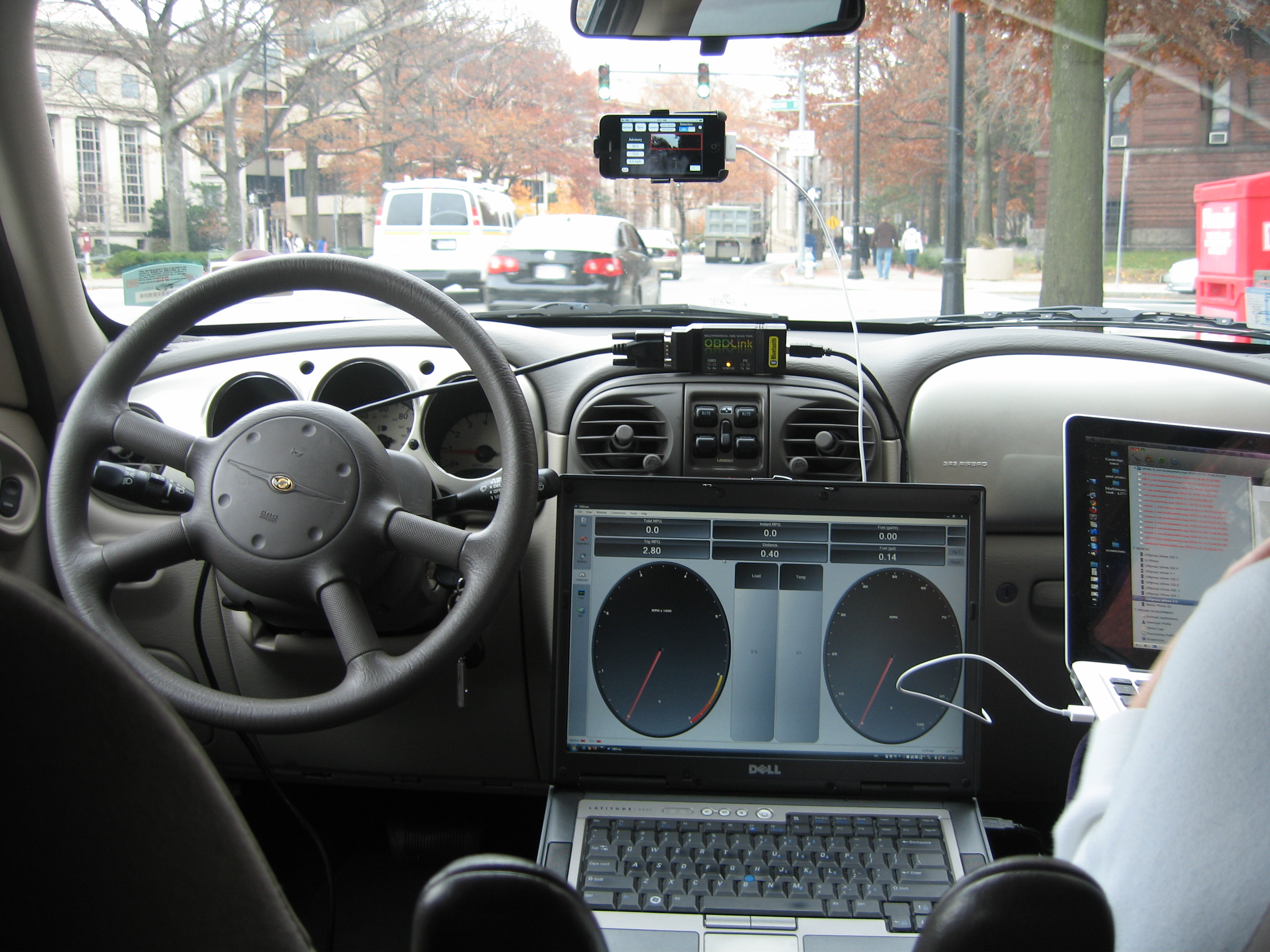 2.4L Chrysler 
PT Cruiser ’01
SignalGuru/GLOSA-enabled iPhone
Scan Tool 
OBD-LINK device
20%
OBDWiz software (IMAP)
Evaluation: GLOSA Fuel Savings
20%
Without GLOSA driver made on average 1.7/3 stops.
Average fuel consumption reduced by 20.3%.
Conclusions
With selective accelerometer- and gyro-based image detection and filtering near real-time and accurate image processing can be supported.
SignalGuru predicts accurately both pre-timed and traffic-adaptive traffic signals.
SignalGuru-based GLOSA helps save 20% on gas.
Thank you!
Questions?

Emmanouil Koukoumidis
www.princeton.edu/~ekoukoum
Sponsors:
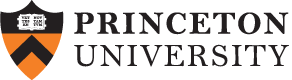 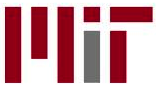 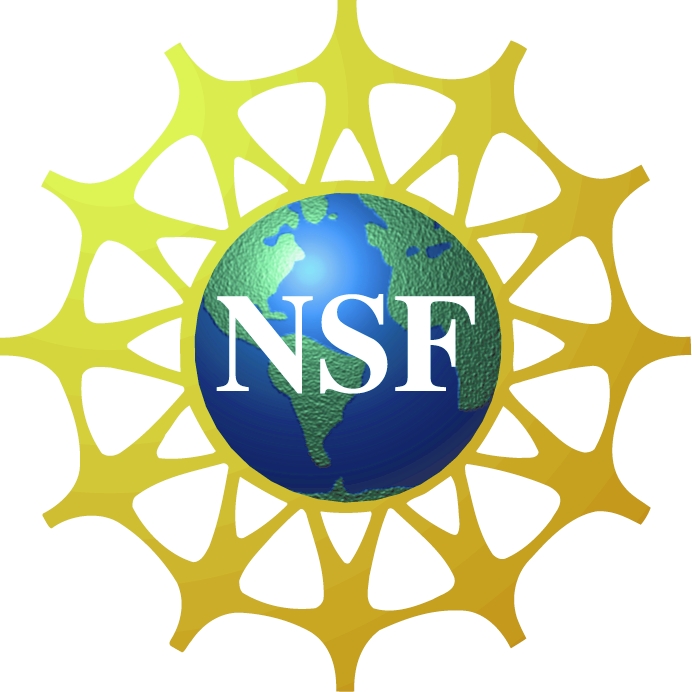 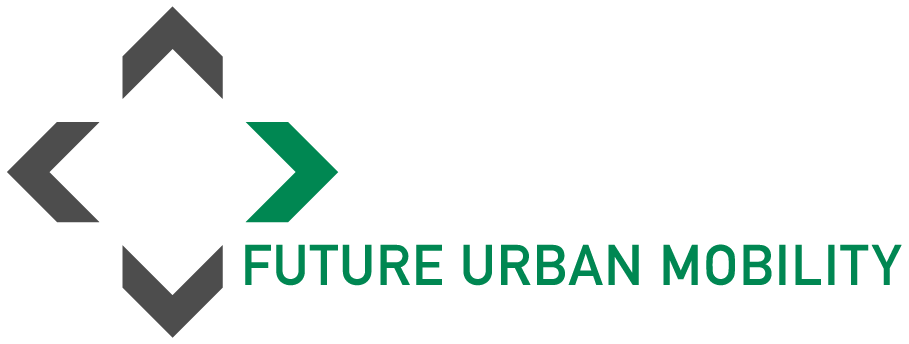 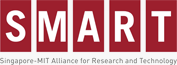